Amman, 12 December 2019
Initiative to mesure
SDG 16
National Institute of Statistics, Tunisia
National household Survey
01
Content
Context and Objectives
Design and methodology
Modules
Disagregation
Some key results
Learned Lessons
Further step
Conclusion
02
Context and Objectives
03
Context and Objectives
National Institute of Statistics and UNDP partnered in developing a national citizen survey, the first in its kind in Tunisia, in 2014,
  The project conceived as a part of regional initiative focusing on transitioning countries (UNDP) and SHaSa-GPS initiative ( Strategy for Harmonization of Statistics in Africa on Governance, Peace and Security,
 Tunisia is member  of Praia Group ( Africa)
Tunisia was one of the five pilot countries of the UNDP initiative to pilot
 illustrative work on Governance within the framework of the SDGs.
04
Context and Objectives
The Survey aims to :
 Establish better understanding of local governance
 Explore the dynamic between state and non-state actors in governance and social benefits, 
 Develop strategic recommendations for strengthening democratic governance at local level, 
 Respond the needs of Tunisian pilot Governance SDG 
 Provide tools for measuring, monitoring and assessing Governance, Peace , and Security.
05
Design and Methodology
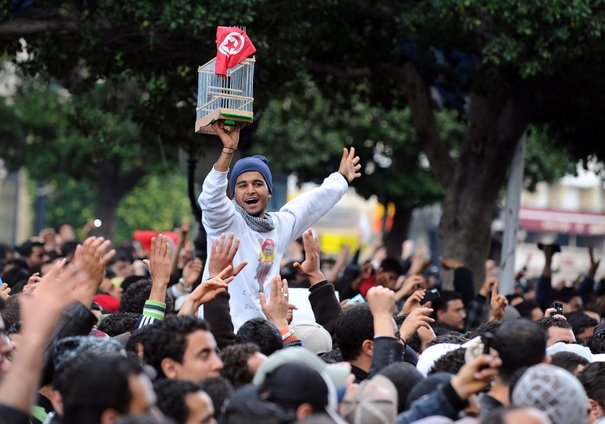 06
Design and Methodology
Title:” Citizen Perception for Peace, Liberties and Local Governance”
   Representativeness: National and Regional level (7 big regions), Urbain/Rural
   Targeted population: aged 18 years and above
   Sample size: average of 4800 households ( 10.000-12.000 persons)
  Sampling frame: Census
  Data Collection period : September – October ( 2014, 2017, 2021,…)

Establishment of :
  National committee :national stakeholders to identify country priorities
  Technical Committee: conceptualize and implement the survey
06
Modules
Questionnaire modules:
 individual charecteristics
Engagement in civil society and political participation
Perception for freedom, humain rights, discrimination in Tunisia
Perception for public health and social protection services at local level
Perception for public education services at local level
Perception to peace and security at local level 
Perception for administration, judiciary and tax collection and customs authorities other services at local level
Perception and satisfaction of  local authorities
Perception for  corruption at local level

Three sets of indicators adopted: Objective, Capacities, Perception
07
Disaggregation
All indicators are disaggregated by:
 Gender
Age
Level of Education
Professional status
Urbain / rural
7 Big regions 

 Provide larger apportunities for tabulation and analysis
08
Some key Results
Corruption in health sector
  Limited participation of youth in politics  and civil society activities
  About 90% of citizens are not engaged in activities in their localities
 The parliament, the civil society consider survey results for monitoring and
     evaluation of the government effort to fight corruption
09
Some key results: Discrimination (16.b.1 )
10
Some key results: Governance (16.6.2.a)
11
Some key results: Governance (16.5.1)
Proportion of persons who paid a bribe to a public official, during the previous 12 months is  11%
12
Some key results: Violence (16.1.3.a)
Proportion of victims of violence ( physical) in the previous 12
13
Lessons Learned
Citizen show interest in responding in such kind of surveys and look forward to see results concretization,
  Enthusiasm of citizen for being consulted and expressing their point of view, 
  Gather suggestions  from citizen to promote the life at local level 
  Citizen concerns at local level  is different from governorate (24 governorate) to another, having a larger sample to produce results at governorate level is one of the capital recommendations for  future surveys
 NSO’s should  begin courageously collecting and producing data  on governance, peace and democracy, to improve and assess democratic processes
14
Further Steps
Ongoing: Pilot Survey in the governorate of Tataouine (South of Tunisia) to test the SDG’s 16 survey modules proposed by UNDP.
 2020:  integration of extra modules to bridge SDG 16 data gaps ( learned lessons from the pilot survey mentioned above) .
 October 2021: Implementation of the national survey
15
Conclusion
NIS Tunisia is leader in producing Governance, Peace and Democracy statistics at national level: undetaken a national survey on local governance
NIS Tunsia is leader in piloting the Africain initiative : SHaSa-GPS initiative
NIS is the president of the elected bureau of the STG – GPS created by AU 
 NIS will provide statistics and indicators  to work on Governance within the framework of the SDGs.
NIS Tunsia ready to share her experience with the other NIS, as a step to encourage NIS’s producing statistics on governance , Peace and Democracy. 
Producing tools to measure governance, peace and democracy is capital for decision makers